Presentation Title Goes Here and Should Not Be Longer Than Two Lines
Presenter Name
Presenter Title
Title slide
An appropriate image has been provided for your presentation based the KCC look and feel.
You can replace the Title Slide image with your own image if you want.
Right-click the Title Slide background (not a content box).
Browse to the image you want to place (Insert From: File).
Click the Close button.
Your image should be sized to 1,920 x 1,080 pixels and saved as a JPEG or PNG file.
Choosing a screen format
This is the standard size – 4x3 
You can also select a 16x9 (widescreen) format 
Go to the Design tab, select Page Setup, choose the slide size
Class summary
Class summary text goes here
Insert a short summary of the class.
This provides an outline of what you intend to cover and ensures that attendees are in the correct class.
Class summary
The student will relate effective communications to successful management. He or she will describe and apply positive qualities and techniques of effective written and oral communication and will construct, present, and explain functional types of business messages including application letters and resumes.
EXAMPLE
Learning objectives
At the end of this class, you will be able to:
Insert learning objective 1
Insert learning objective 2
Insert learning objective 3
Insert learning objective 4
Insert learning objective 5

Make sure that  the list of objectives starts with “At the end of this class, you will be able to:”
Begin each learning objective with an action verb: “Describe,” “Create,” “Add,” “Edit,” and so on.
Learning objectives
At the end of this class, you will be able to:
Relate effective communications to successful management
Describe and apply positive qualities and techniques of effective written and oral communication 
Construct, present, and explain functional types of business messages including application letters and resumes
EXAMPLE
Section slide
Break-up presentations into sections of almost equal length. This enables your students to more easily follow your presentation. Also, if the presentation is recorded, it makes it easier to pinpoint specific content. Use this slide to introduce each section. 

See the example on the next slide.

Tip: Section titles will often reflect your learning objectives.
EXAMPLE
Writing effective communication
Writing guidelines
Always include slides for the introduction and summary
	At the beginning of the presentation, include a class summary slide and a slide listing your learning objectives. Close your presentation with a summary slide of your main points, calls to action, recommendations for further study, contact info, and so on.

Structure and break-up your content 
	Break your presentation into distinct sections, based on your learning objectives. Distinct sections make it easier for attendees to comprehend the whole as well as the parts. 

Write clear, actionable learning objectives
	Start each learning objective with an action verb like “define” “create” “add” and “edit” to show attendees what they will be able to do after completing the class. Avoid weak verbs such as “understand” or “comprehend.”
Writing guidelines (cont’d)
Use both visuals and text
	To get your message across to both left- and right-brain thinkers, make sure your slides have both visuals and text. Visuals can include photographs, diagrams, charts, and illustrations.

Less is more: write in point form, not complete sentences
	If you have too much text on your slide, the audience spends too much time reading, not listening. Use single words or phrases rather than sentences. Bullet points are talking points, not a script.
	Example:
	Poor: Be sure to take care when you are deleting Object Data from objects in your CADD drawings.
	Better: Take care deleting Object Data
Writing guidelines (cont’d)
Use the 5-by-7 rule
	Your slides should have no more than 5 lines of text with each line having no more than 7 words. This keeps your text slides clean, appealing, and more readable. If you find yourself writing lengthy slides, move more text to the Speaker’s Notes, and reduce the text on the slide to the essential points.

Treat the heading of each slide as valuable real estate
	Make your headings specific and meaningful. Your slides should have short, powerful headlines that summarize the information on the slide. Use title-style caps with no ending punctuation.
	Example:
	Guidelines for Effective Communication
Writing guidelines (cont’d)
Restrict titles to a single line
	Do not extend slide headings to two lines. It diminishes the impact of the message if the subject can’t be conveyed quickly.

Use language that relates to the audience’s interest
	Avoid jargon and overly complex information that detracts from the main message.

Present data in an uncluttered way
	Make labels clear and easy to read. Avoid any visual element that does not directly communicate your message.

Make sure slide images support the main message of the slide
	Random clip art does not reinforce your point and distracts from your main message.
Writing Guidelines (cont’d)
Cite your sources for data
	Data cited without a source allows the audience to challenge its credibility. It is a best practice to always cite the source of your information.

Use consistent style for capitalization and punctuation
	Use sentence-style capitalization for bullet items, with no conjunctions or ending punctuation.
	Example:
First bullet item has sentence-style capitalization
Second bullet item also has sentence-style capitalization
Bullets items are not joined by conjunctions
Last bullet item has no ending punctuation
KCC logo usage and colors
Use the college logo correctly
Use KCC logos, colors and wordmarks properly. See Marketing Guidelines for logo usage requirements, visit http://www.kcc.edu/FacultyStaff/departments/mediaservices/Pages/Logos.aspx
Scarlet
168R 12G 53B
Navy
0R 51G 91B
Fonts guidelines —Headers are Arial 25 point
Body copy is Arial (Body) 20 point 
Secondary body copy is Arial (Body) 18 point 
Use square bullets instead of round
Full-screen layout Image size (1,024 x 683 pixels)
Dark background slide example
Access the built-in slide layouts for this template on the Home tab under Layout.
Click the small triangle to see all the available layouts.
White background slide example
The dark background is preferred for presentation.

White background layouts are also available for presentations and can be in the same presentation as black background slides.
The white background layout is useful when displaying logos or charts that already have a white background.

White background layouts are also useful for presentations intended for printout.
Built-in slide layouts
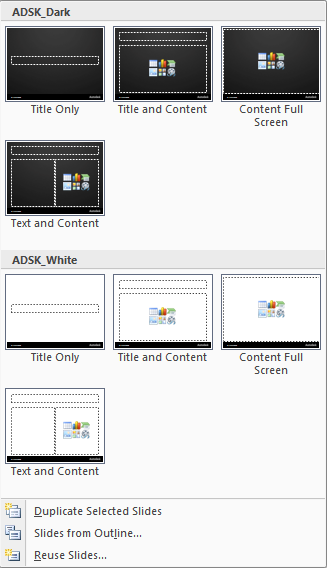 You can access the built-in layouts via the Home tab.

Click the layout button on the Home tab to modify the current slides layouts.
There are layouts for Title Only, Title and Content, Content Full Screen, and Title with Text and Content.
You can also add a specific slide by clicking the triangle next to the New Slide button.
Images
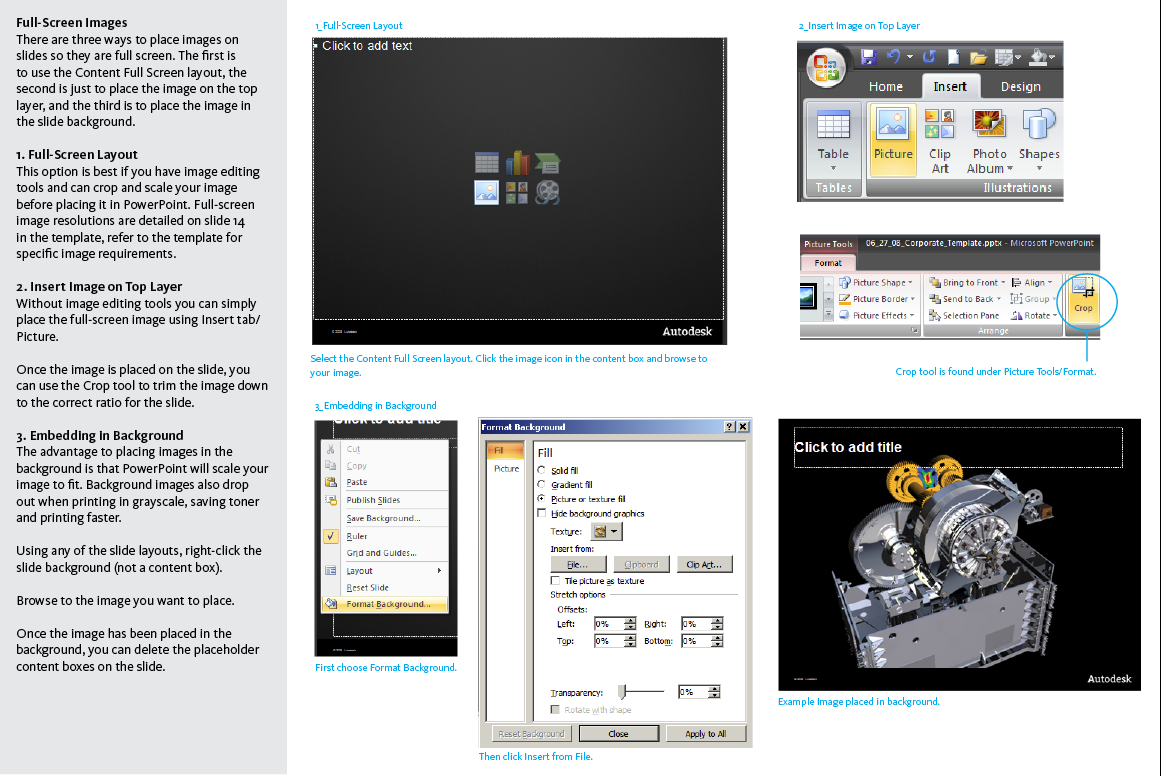 Follow these instructions, borrowed from Autodesk University, to place full-screen images in the KCC PowerPoint template.
Images
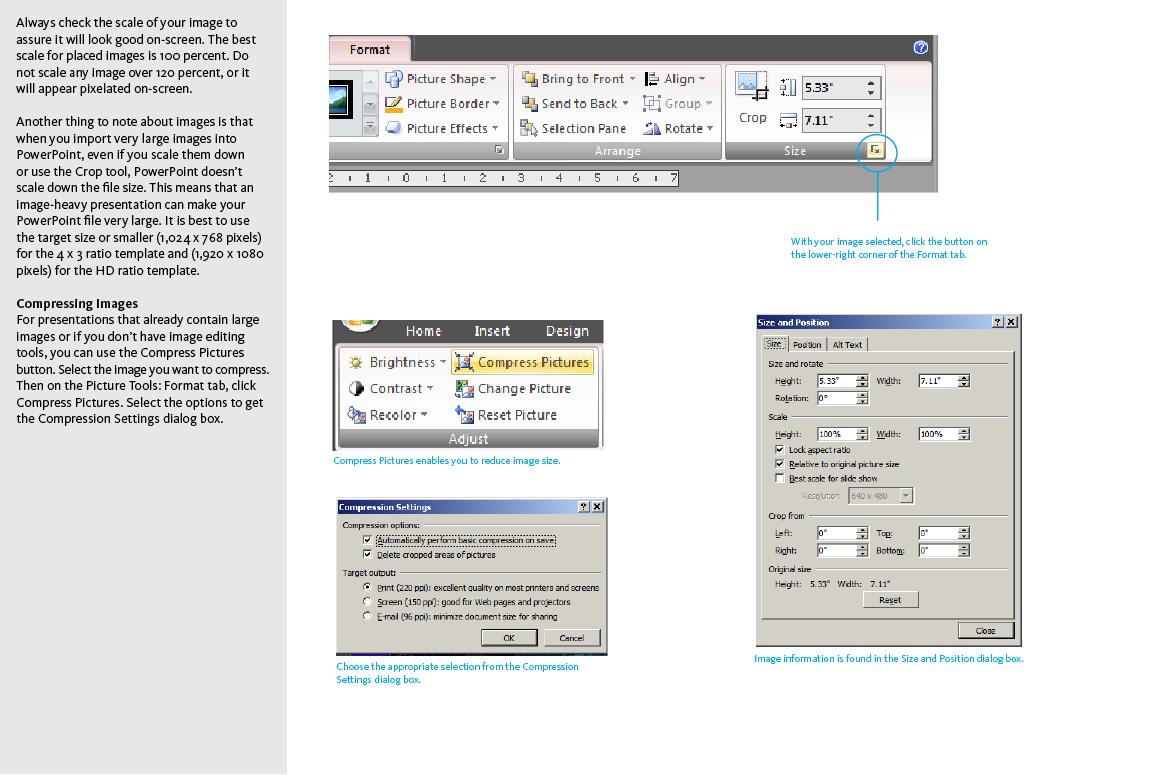 Resizing and rescaling Images
Properly resize images – drag the corner while holding down the shift key
Don’t squish images
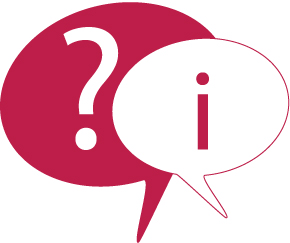 Porting old presentations
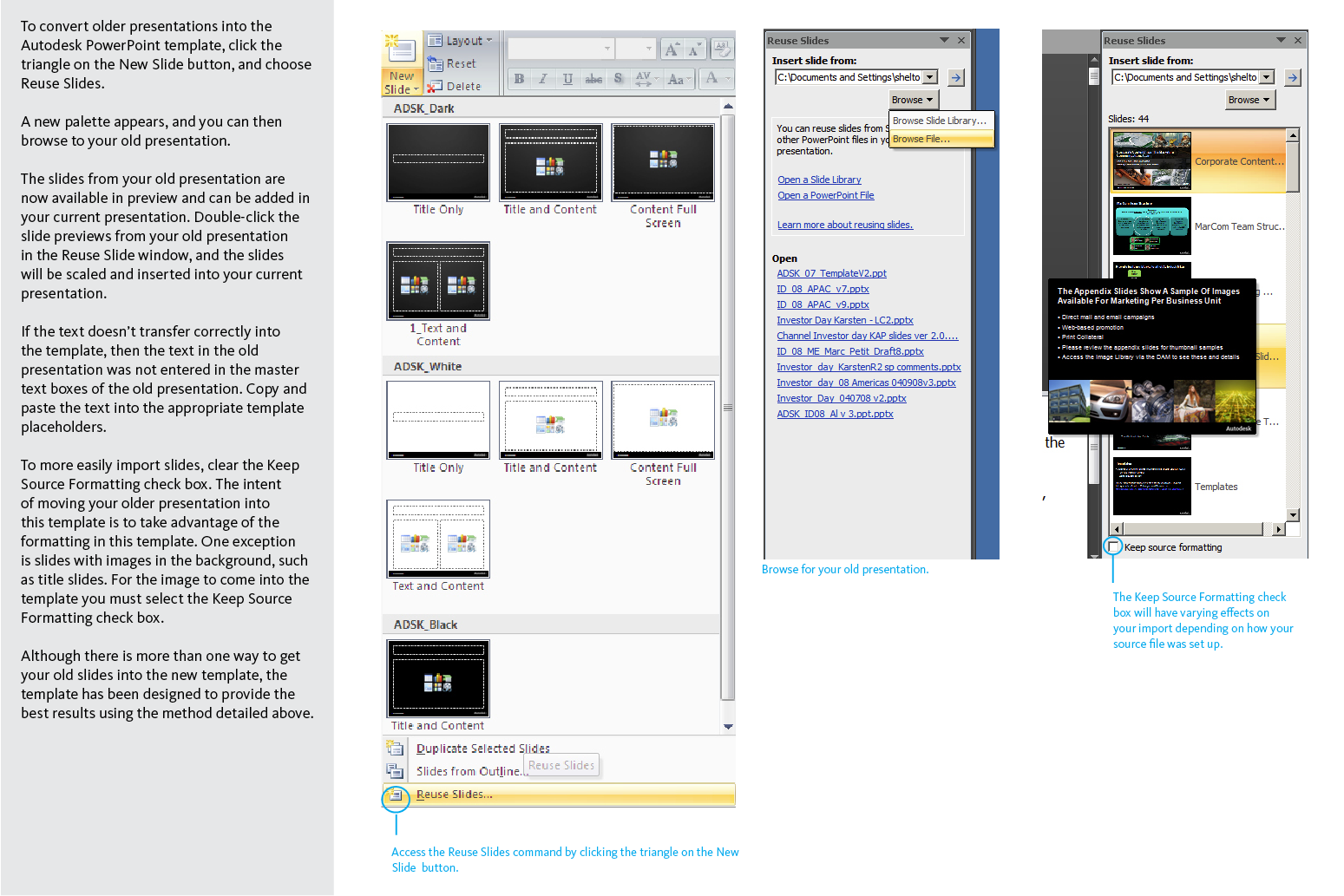 Follow these instructions, borrowed from Autodesk University, to convert older presentations into the KCC PowerPoint template.
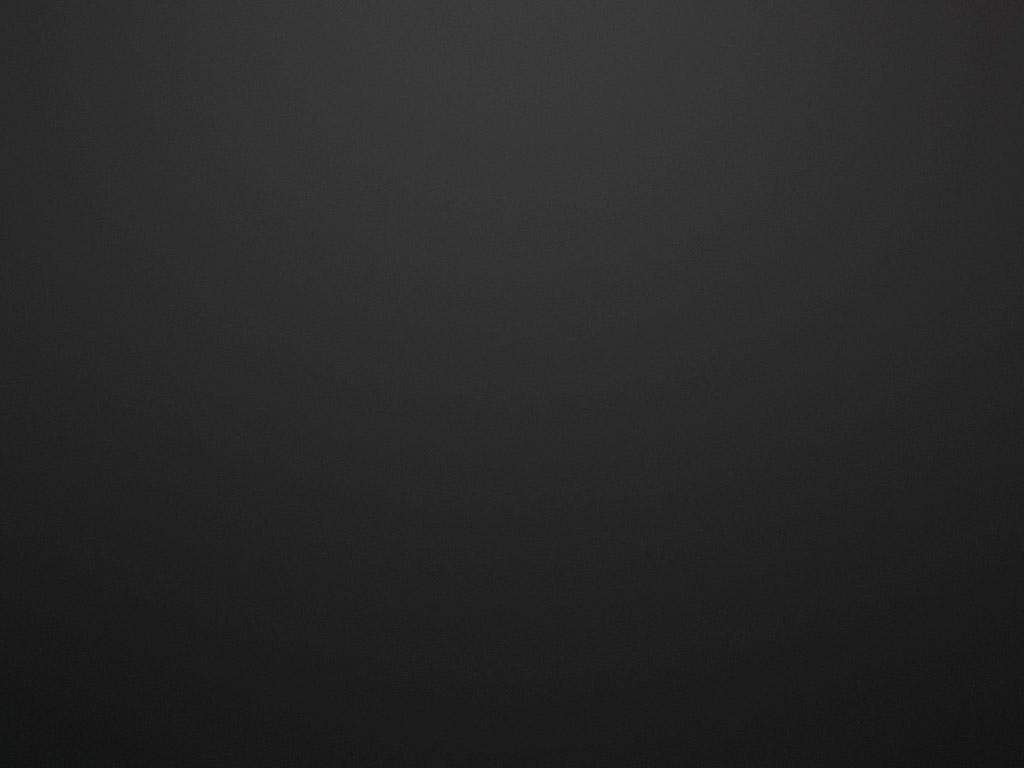 Adding video clips
To insert video, go to the Insert tab on the menu bar, and select Movie.  Then browse for the file and select Ok. The clip will appear on your screen.
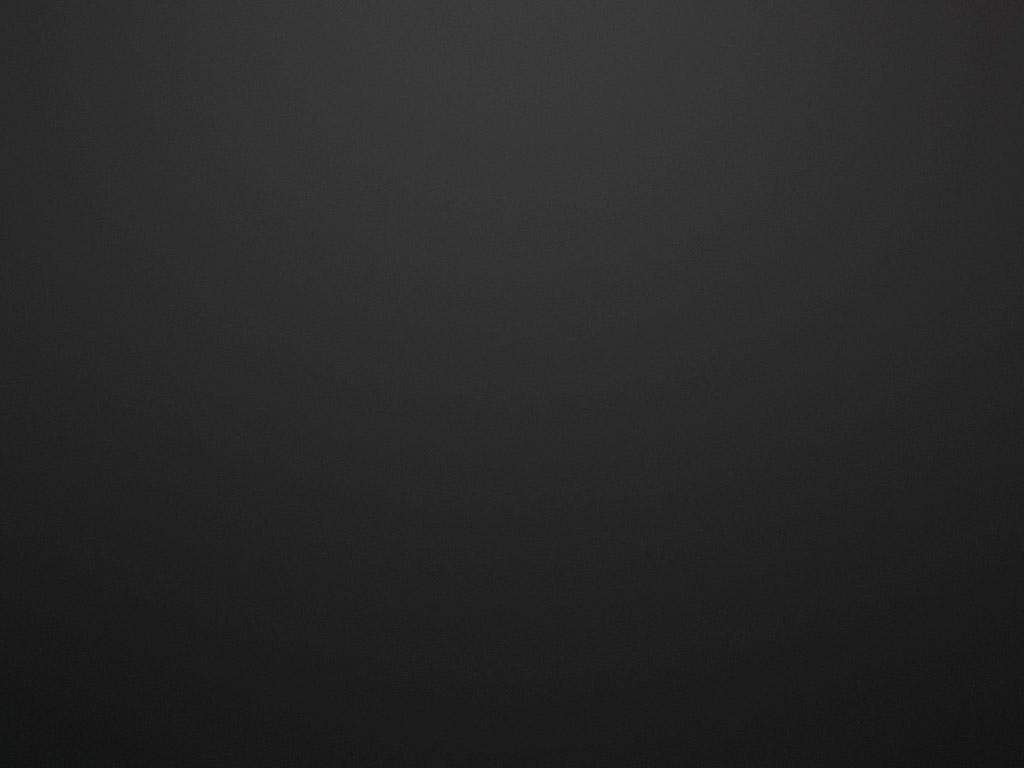